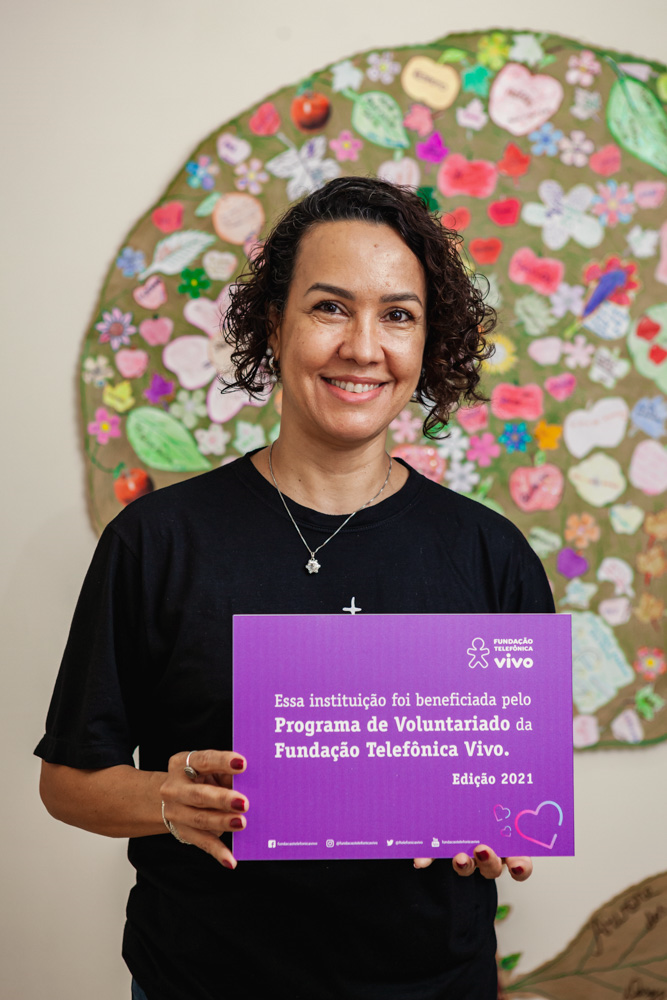 Metas do Programa 
de Voluntariado e
Indicadores
“Na adversidade uns desistem, enquanto outros batem recordes”. Ayrton Senna
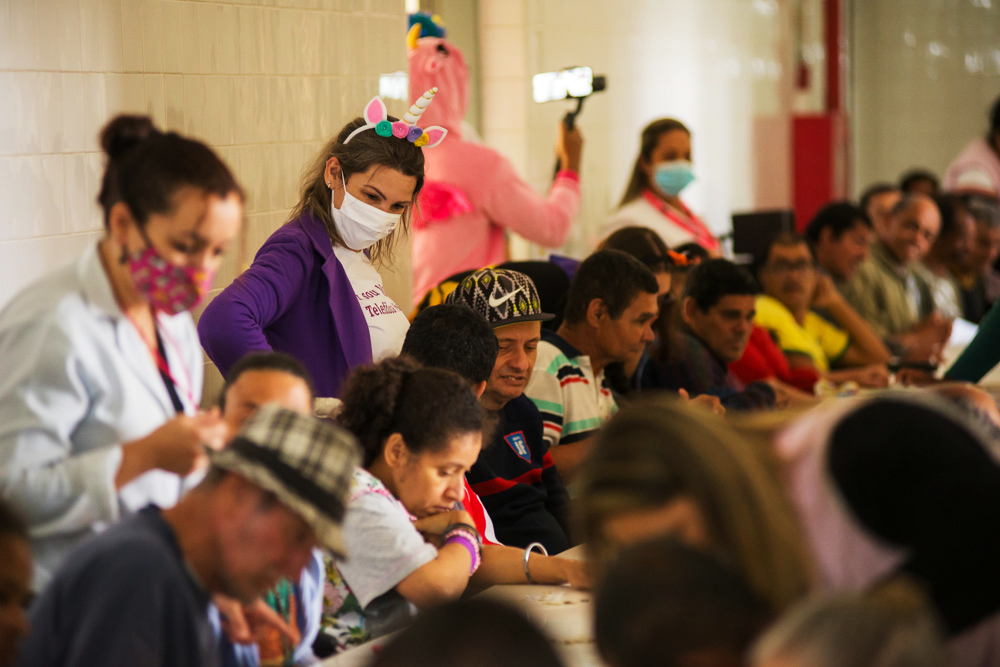 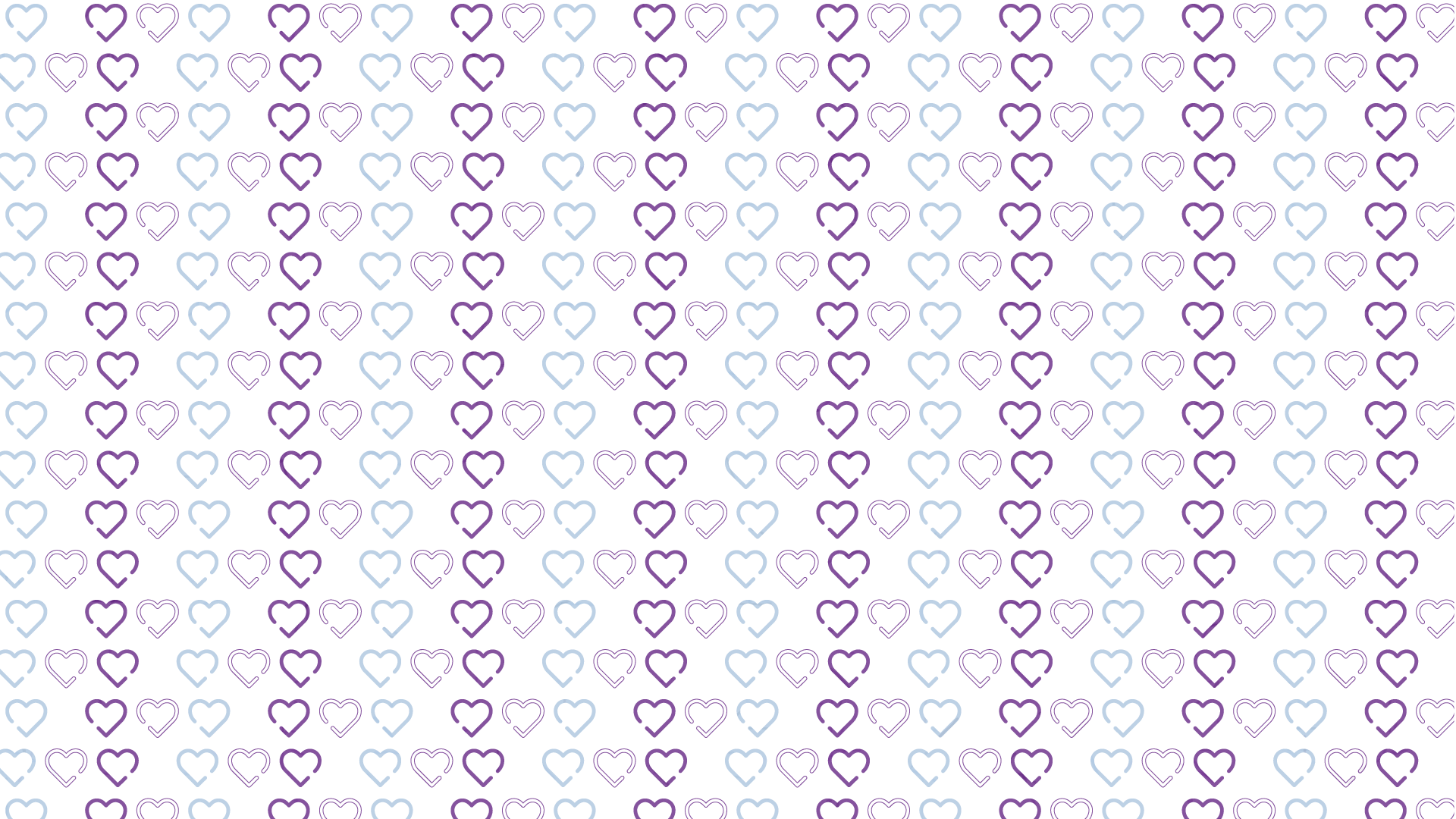 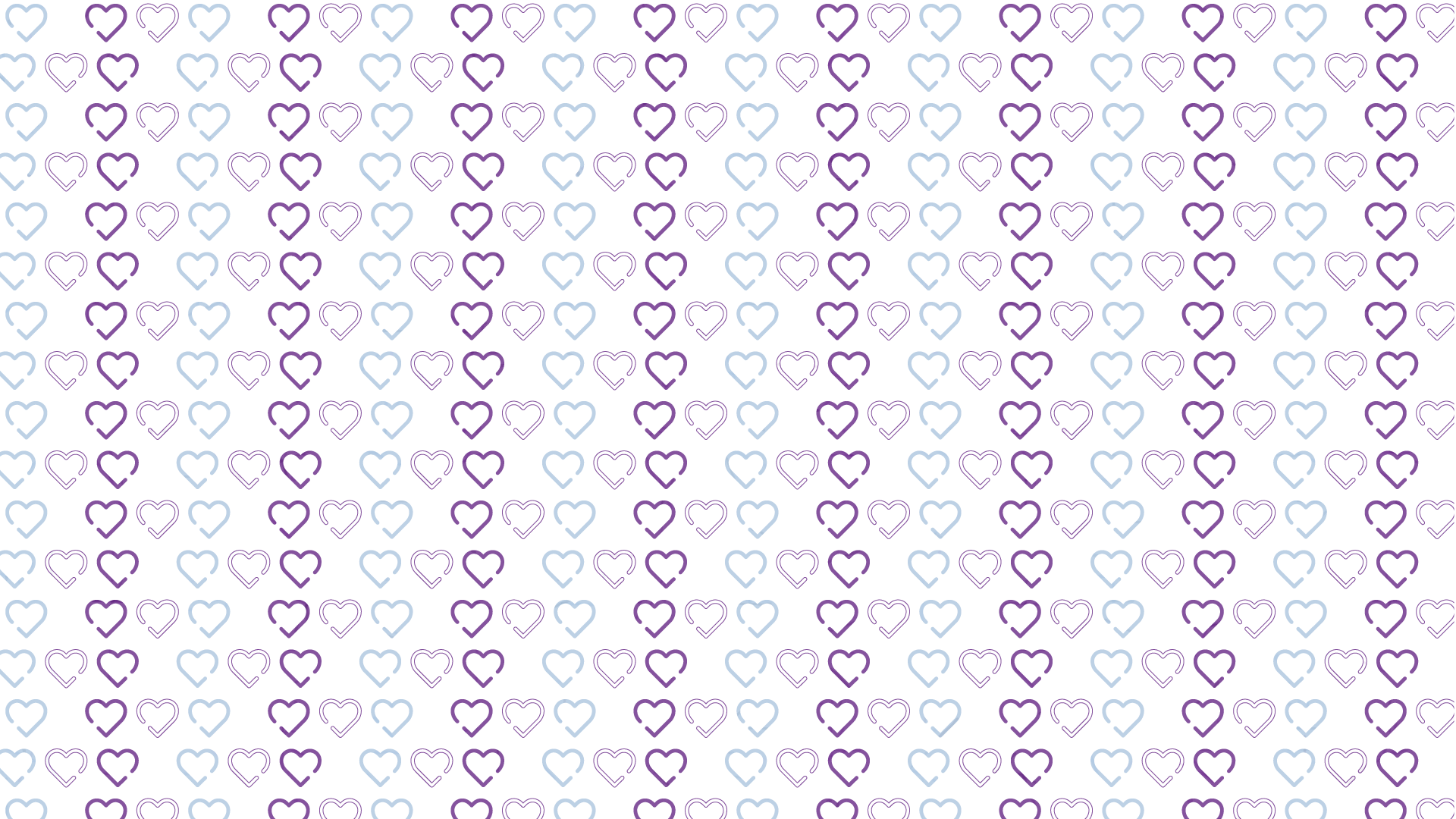 *Voluntário ativo único é contabilizado apenas uma vez, independentemente do número de ações de voluntariado que possa participar.
Principais
Resultados
Voluntários Ativos Únicos*
Beneficiários diretos de Atividades de Voluntariado
Participações em atividades de Voluntariado
Participações em Voluntariado Digital
Horas de Voluntariado
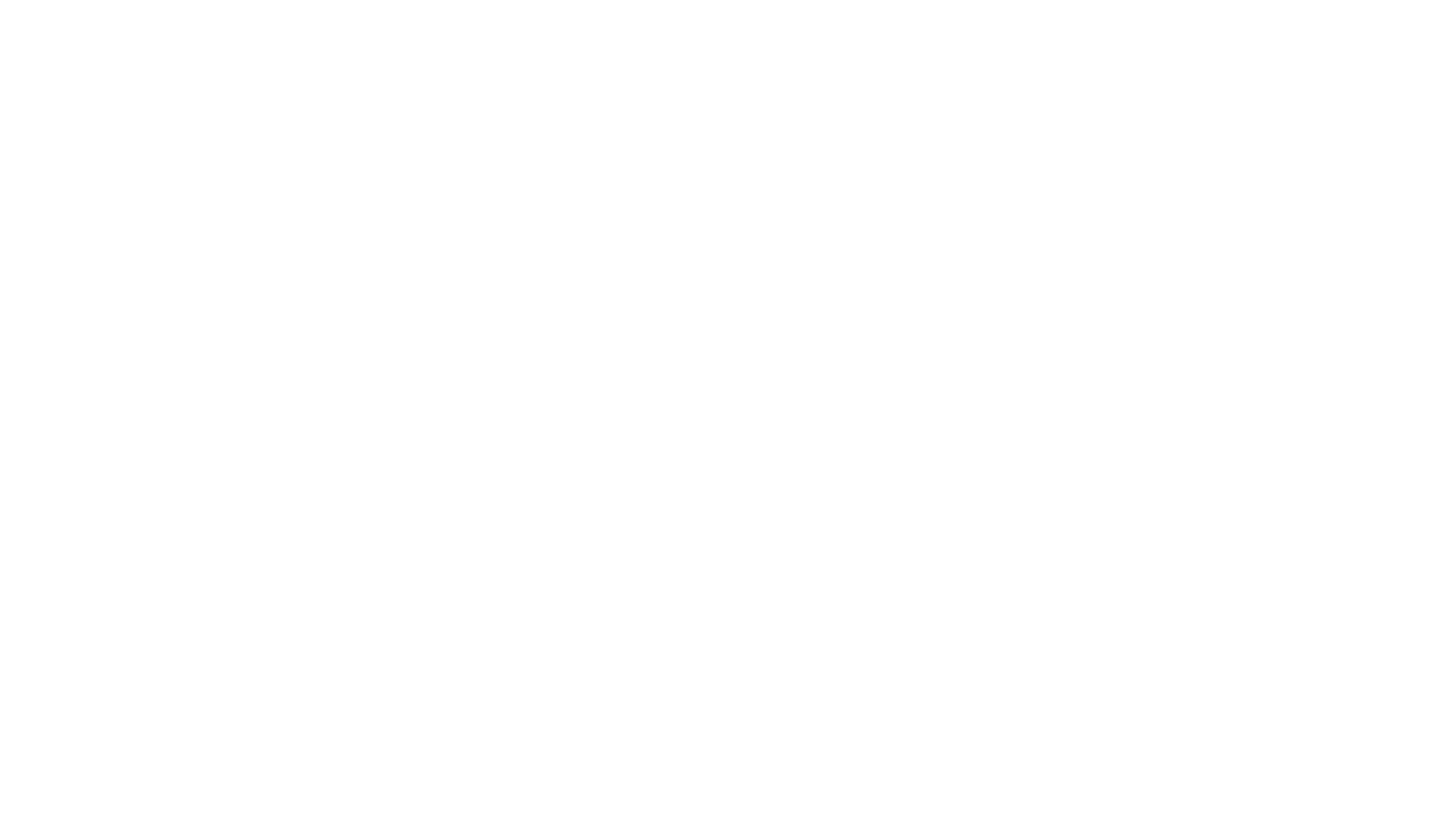 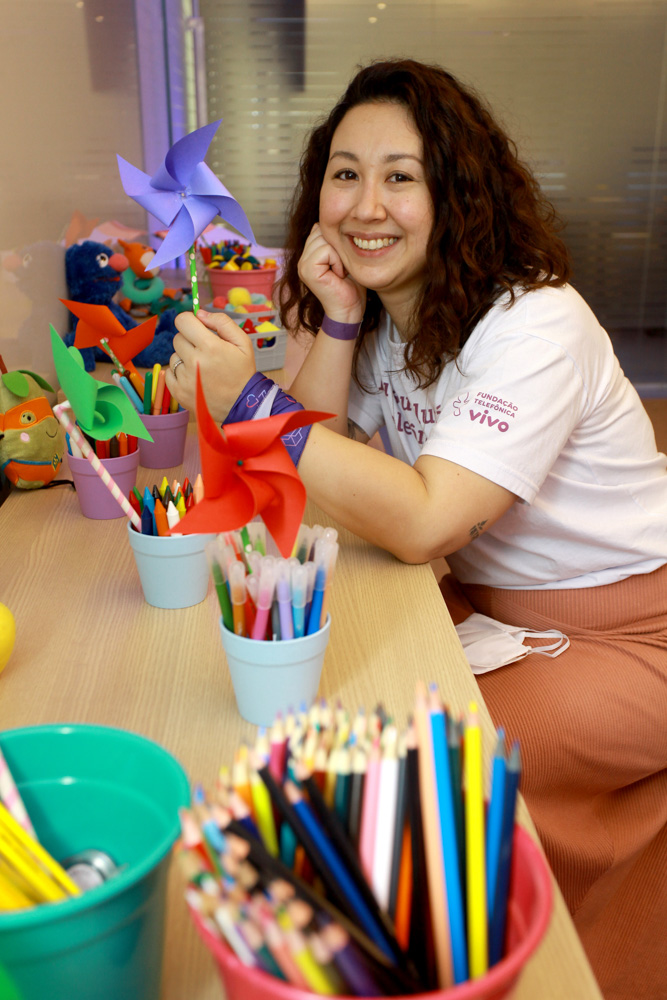 Premissas das
Metas
01. MEMBROS DA INSTITUIÇÃO
02. META
03. PARCEIROS
04. VAGAS
05. AÇÕES LOCAIS
Serão considerados os colaboradores da instituição inscritos em uma das atividades, que tenham realizado check-in.
Territórios com menos colaboradores que o nº de vagas podem convidar outros públicos para o DVT.
As instituições também podem convidar os colaboradores de parceiros para participarem do DVT e contribuírem para a meta.
As vagas devem ser preenchidas, prioritariamente, com ações presenciais. Porém, podem atuar com ações digitais para contribuir com a meta.
A partir deste ano, também será considerado um nº mínimo de voluntários nas ações locais disponíveis no Portal dos Voluntários.
[Speaker Notes: Recado importante: As dúvidas podem ser tratadas com cada focal dos comitês num bate-papo individual]
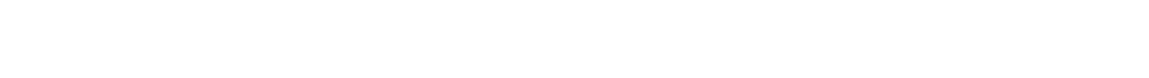 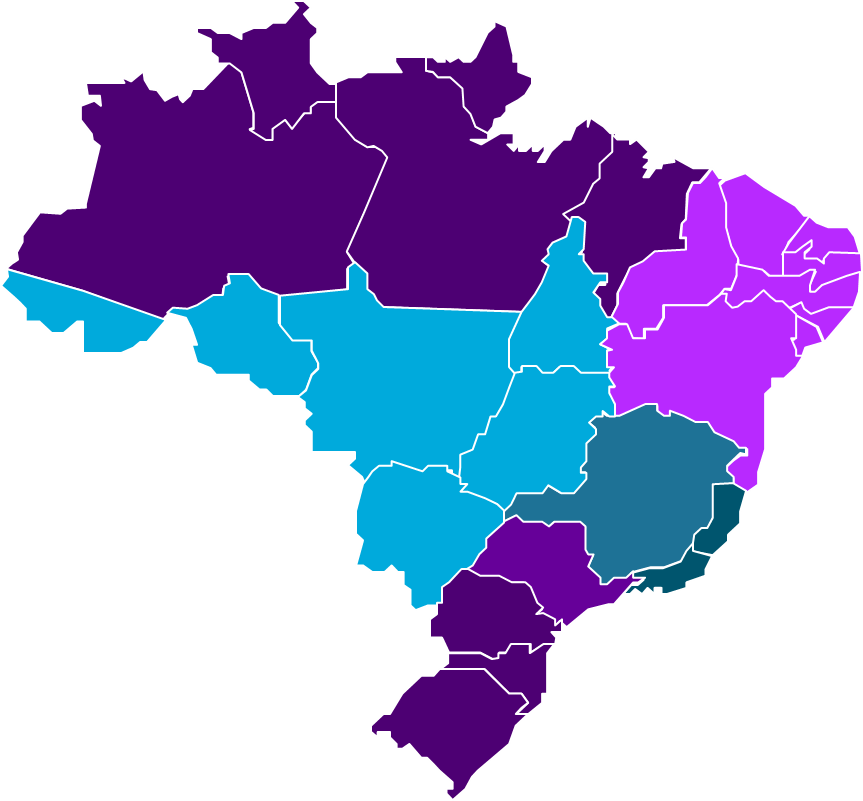 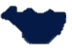 Metas dos
Comitês
Número total de vagas a serem preenchidas no Dia dos Voluntários e nas ações locais pelos colaboradores da Vivo e voluntários parceiros das instituições.
[Speaker Notes: Destacar na fala que o voluntário pode levar convidados para compor essa meta mínima]
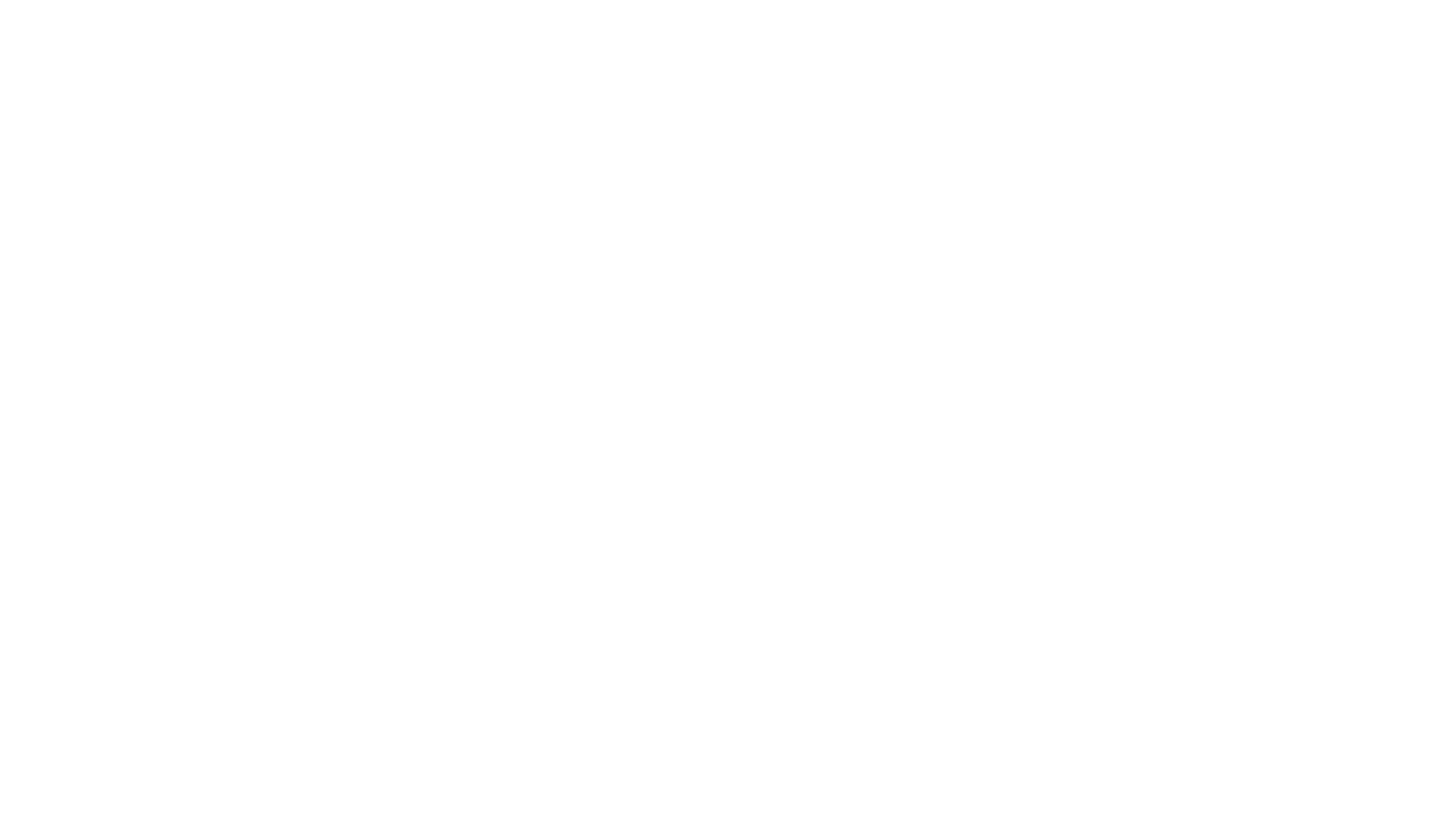 Metas por
Comitê
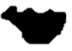 o
COMITÊS NORTE
Total regional DVT:
559
Total regional ações locais:
147
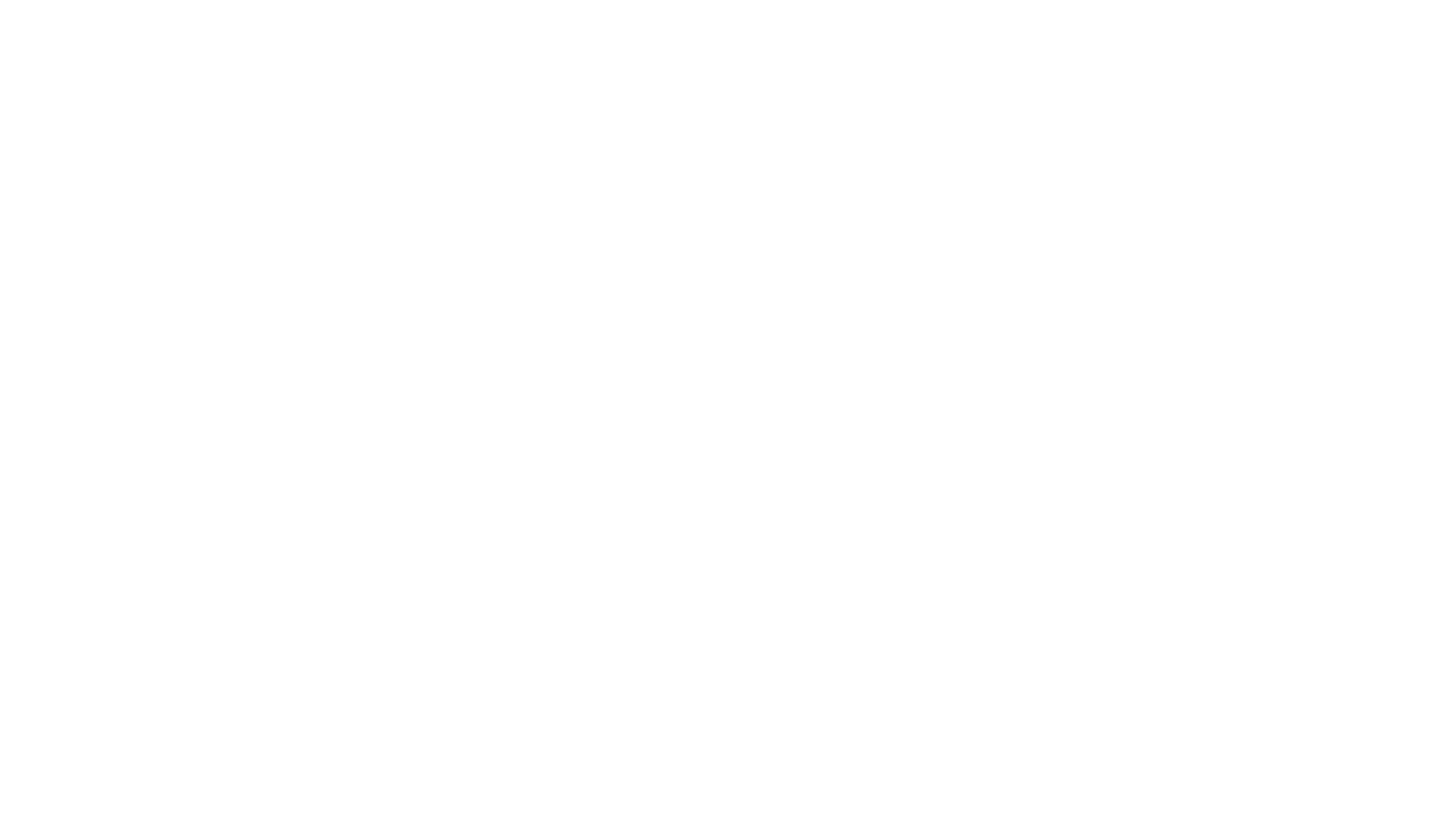 Metas por
Comitê
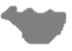 o
COMITÊS MINAS GERAIS
Total regional DVT:
270
Total regional ações locais:
60
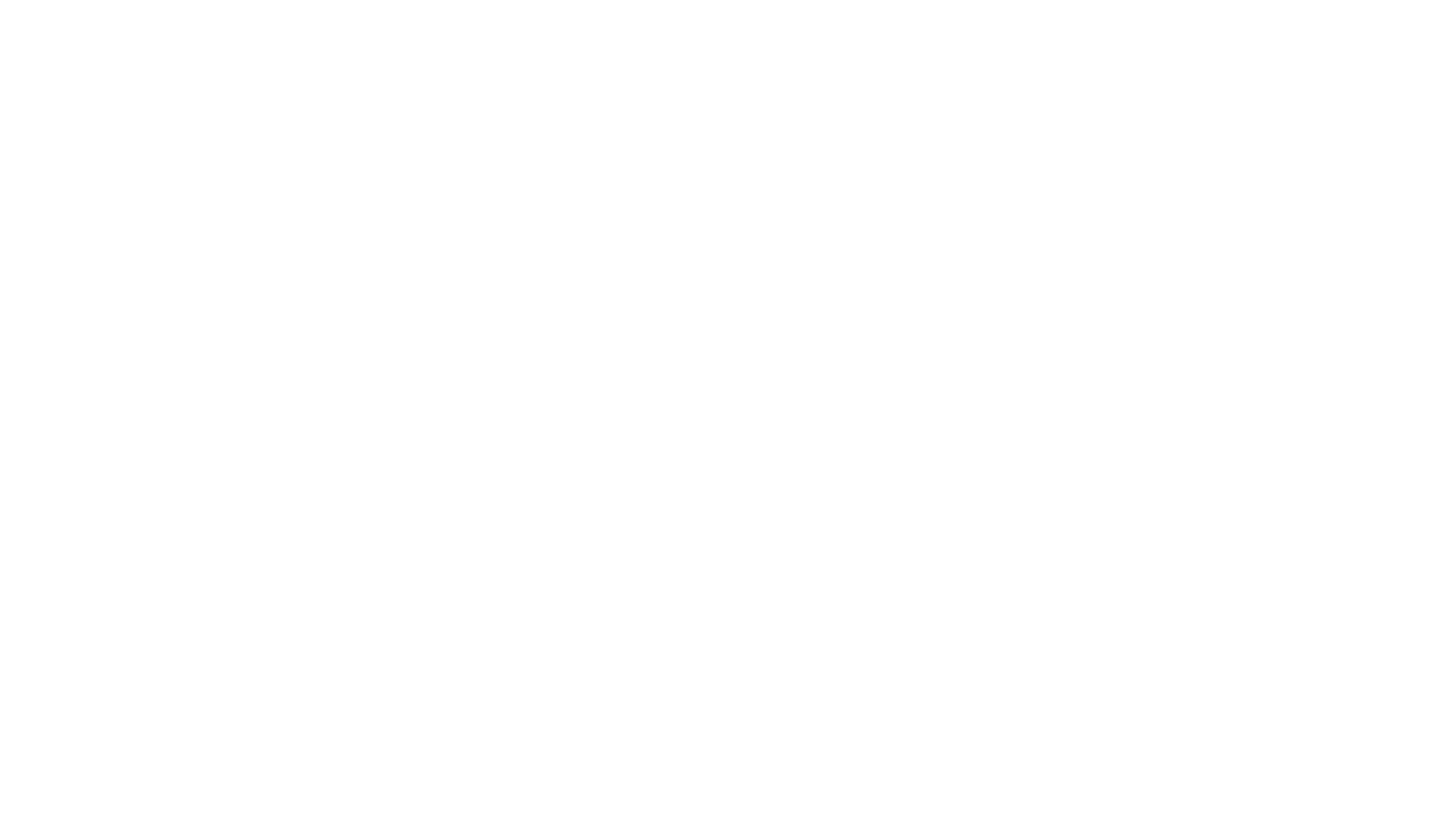 Metas por
Comitê
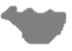 o
COMITÊS LESTE
Total regional DVT:
575
Total regional ações locais:
118
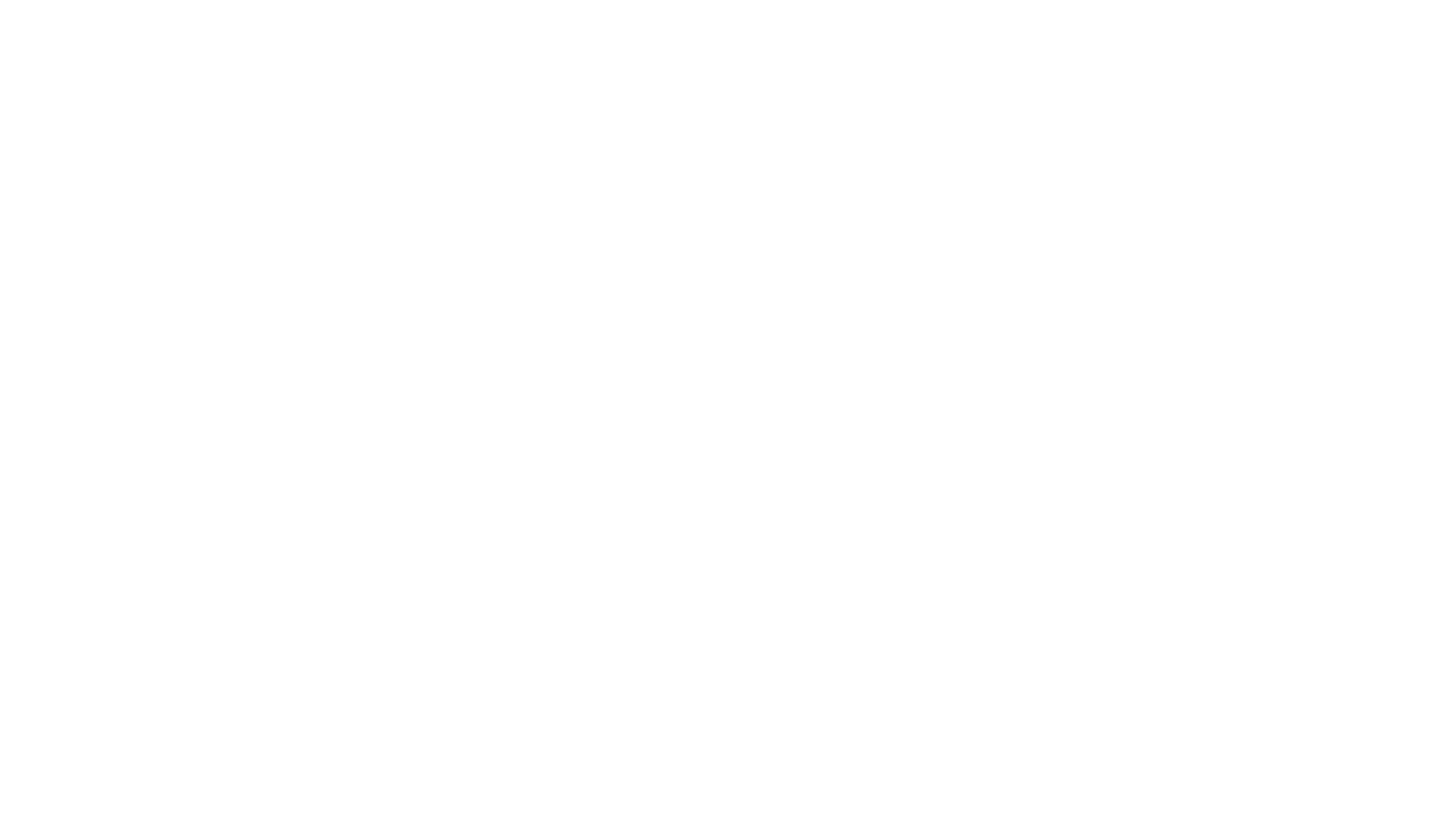 Metas por
Comitê
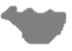 o
COMITÊS NORDESTE
Total regional DVT:
1.065
Total regional ações locais:
243
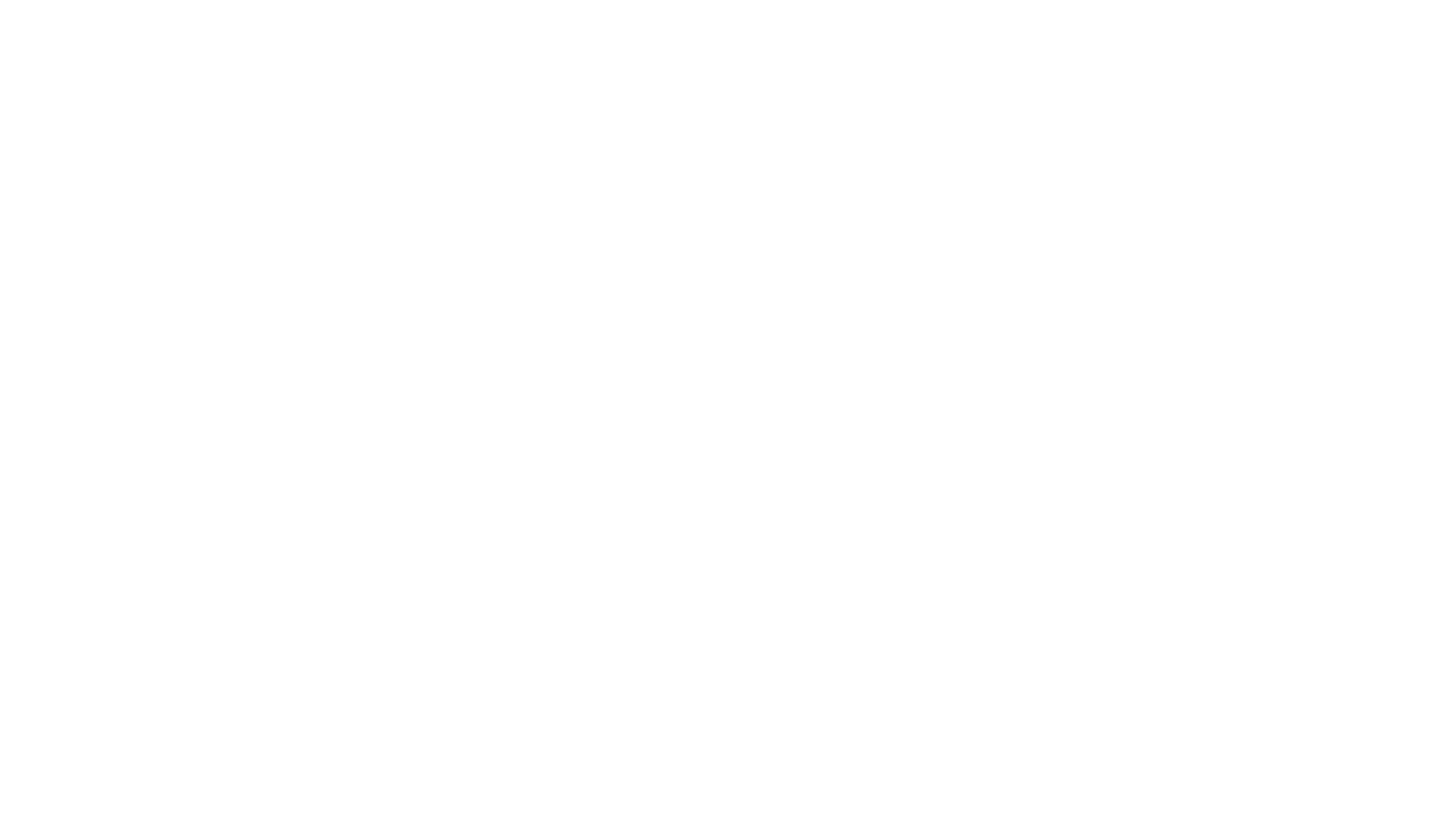 Metas por
Comitê
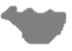 o
COMITÊS CENTRO-OESTE
Total regional DVT:
737
Total regional ações locais:
164
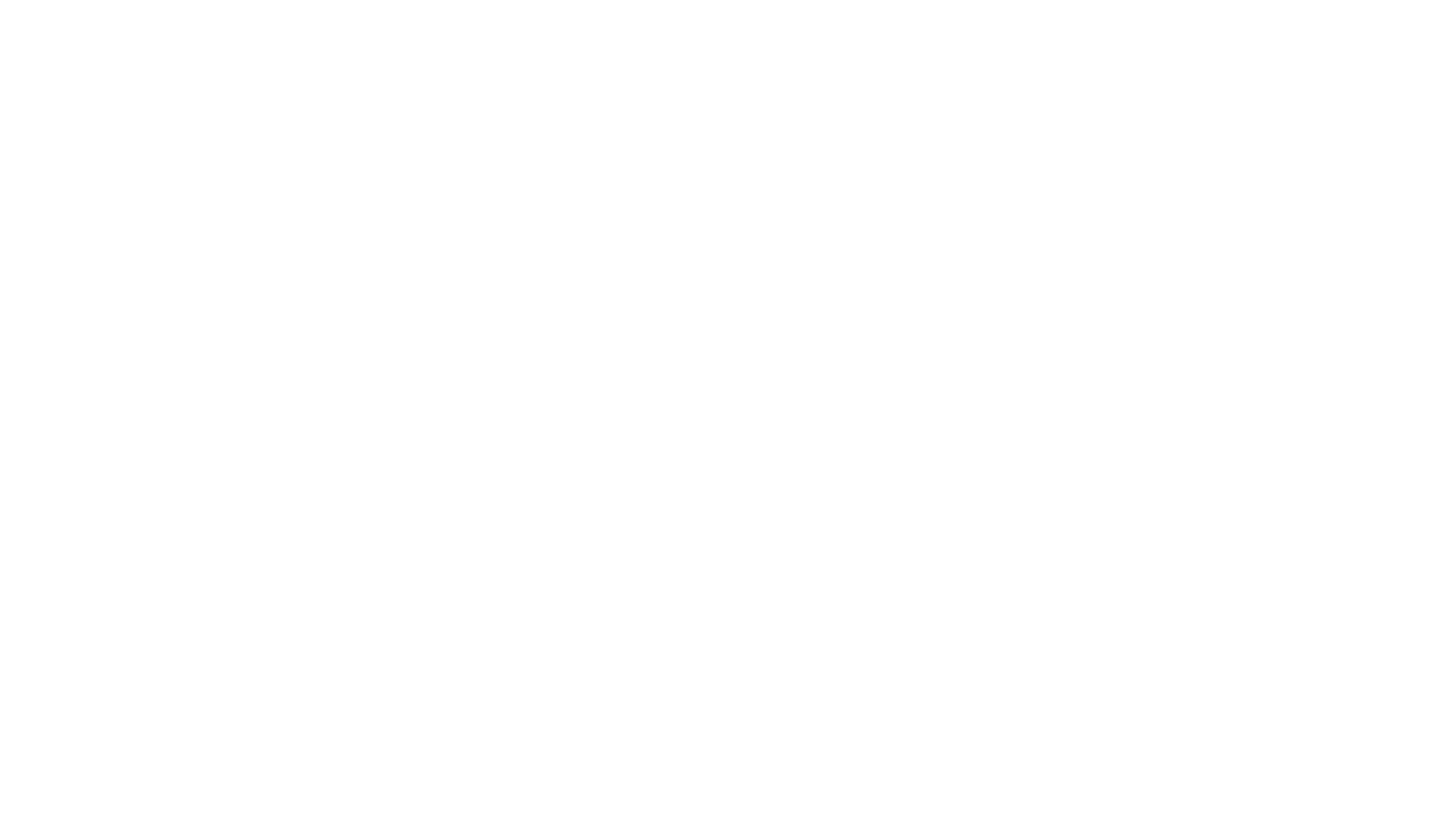 Metas por
Comitê
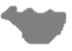 o
COMITÊS SÃO PAULO
Total colaboradores: 13.359
Total regional DVT:
3.290
Total regional ações locais:
780
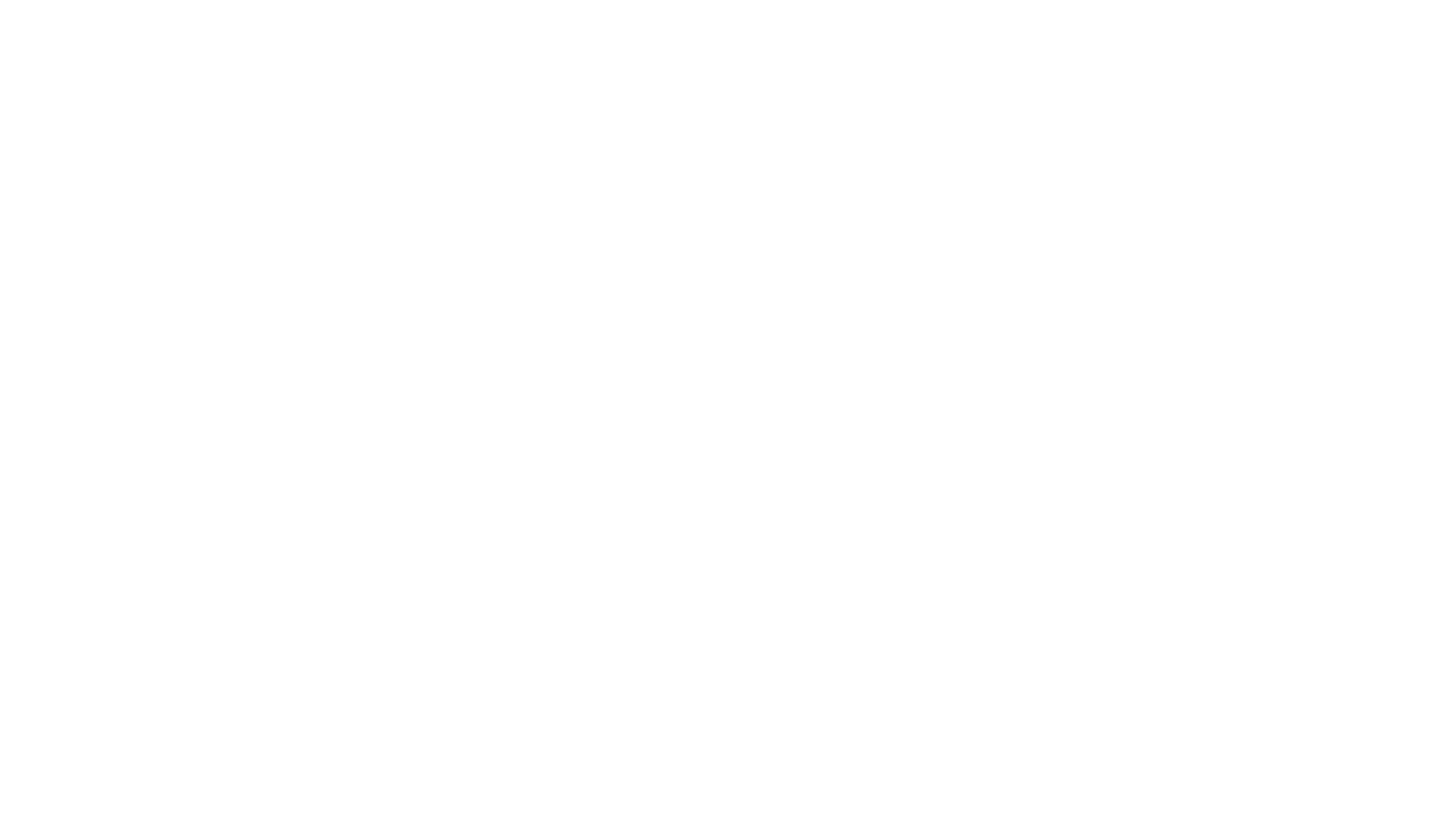 Metas por
Comitê
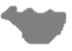 o
COMITÊS SPI
Total regional DVT:
415
Total regional ações locais:
98
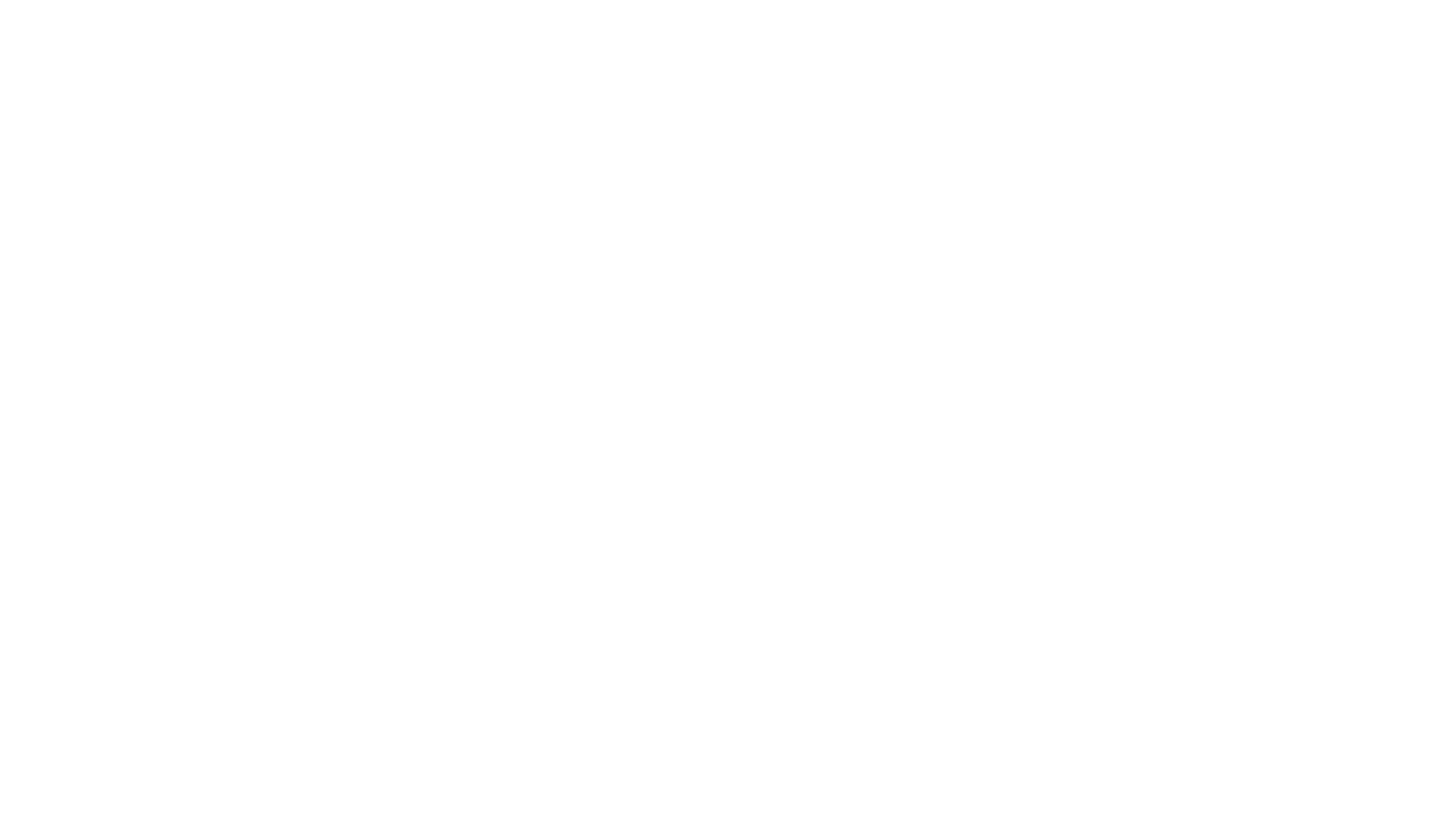 Metas por
Comitê
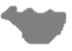 o
COMITÊS SUL
Total regional DVT:
1.743
Total regional ações locais:
387
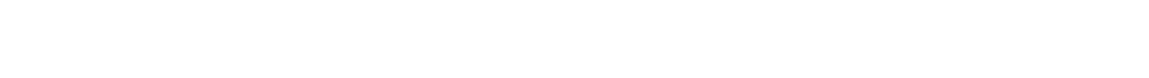 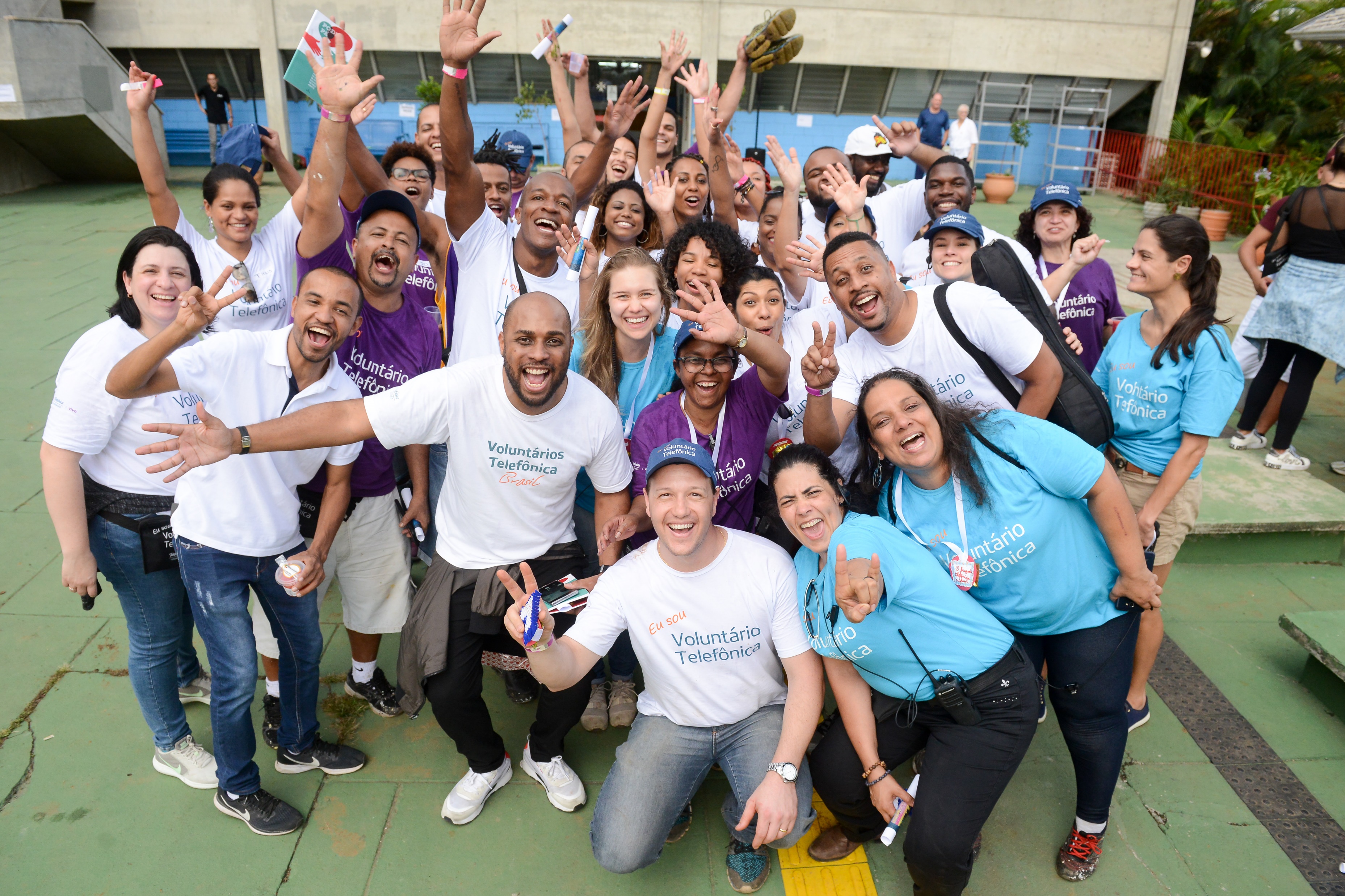 OBRIGADA!